CHÀO MỪNG THẦY CÔ VỀ DỰ GIỜ
LỚP 1
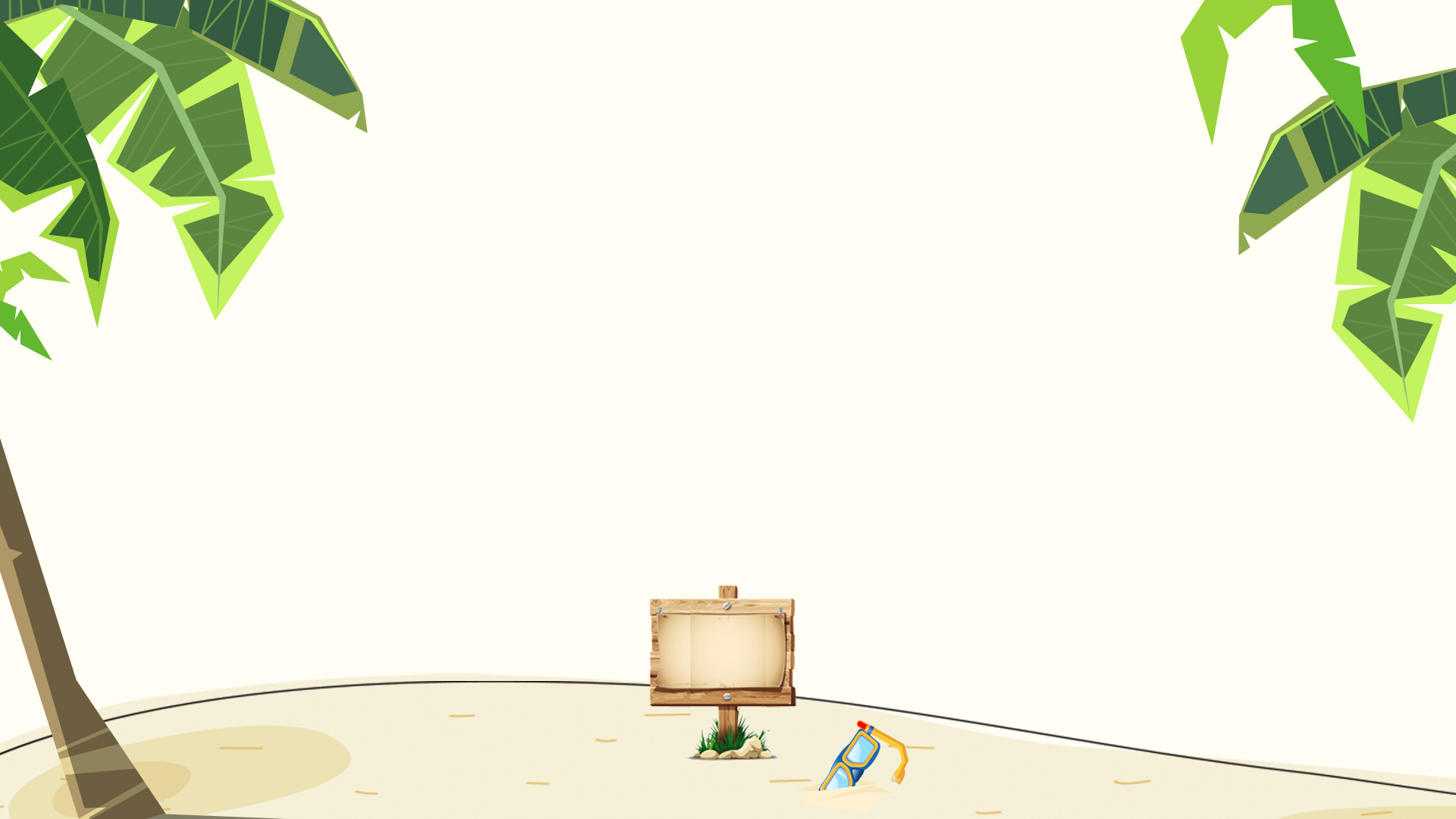 BÀI 19
THIÊN NHIÊN TƯƠI ĐẸP
QUÊ EM
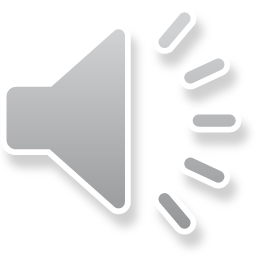 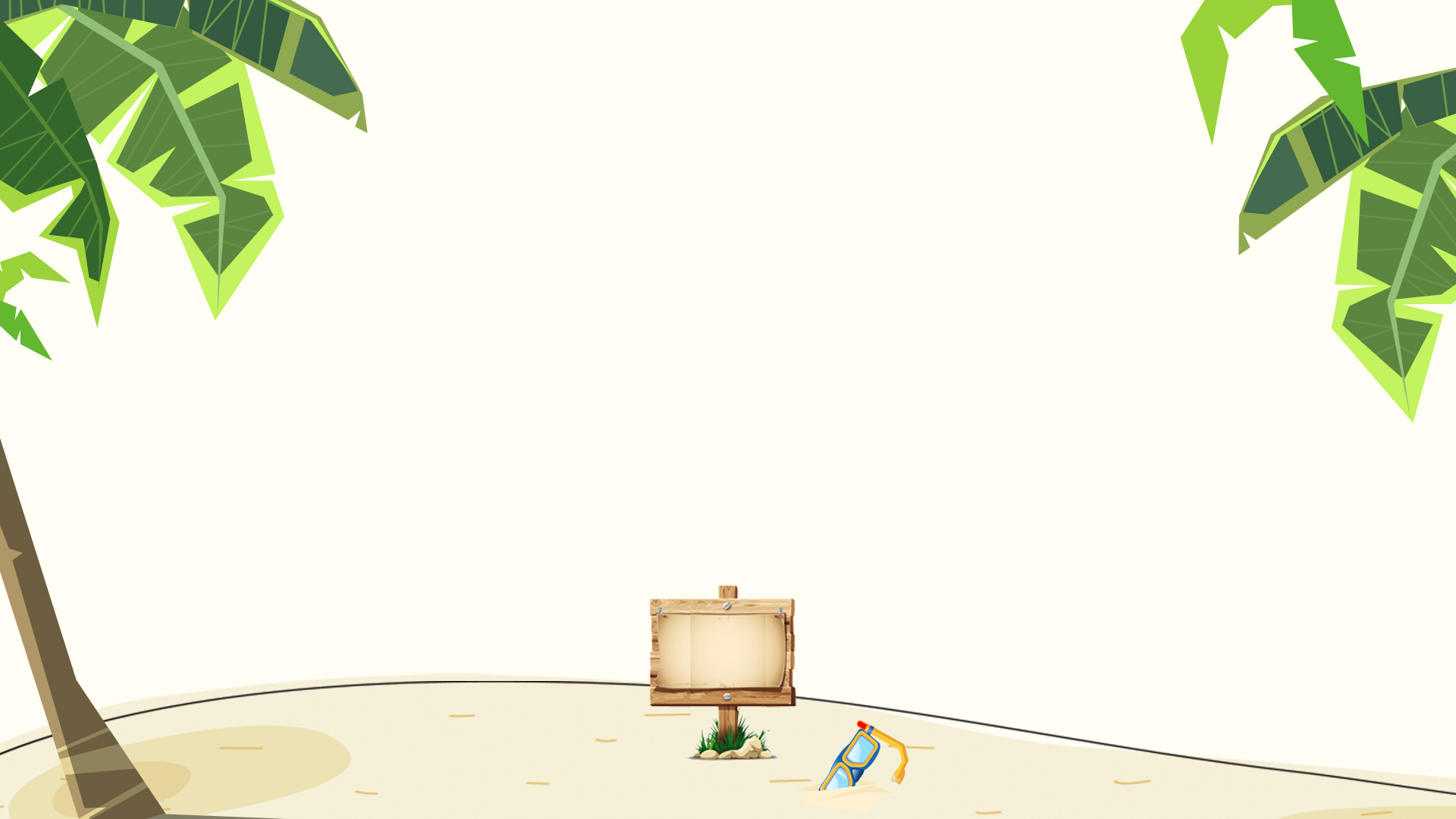 HOẠT ĐỘNG 1
KHÁM PHÁ - KẾT NỐI
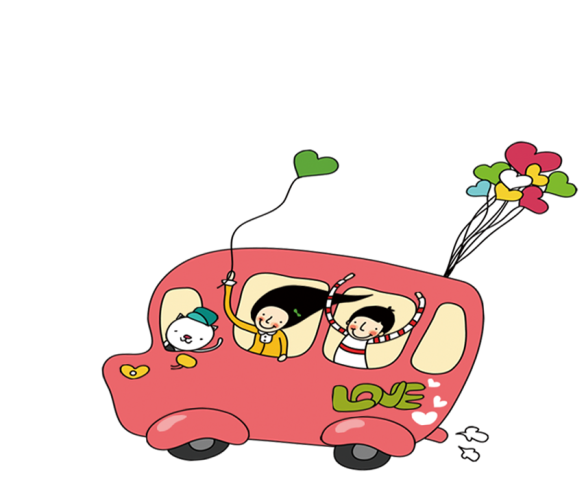 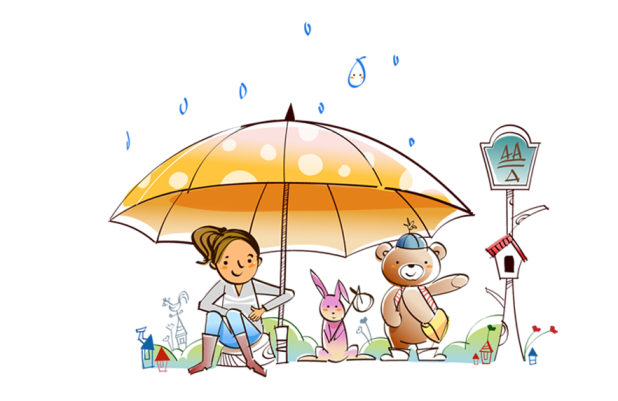 KỂ TÊN MỘT SỐ LOẠI CÂY Ở NƠI EM SỐNG
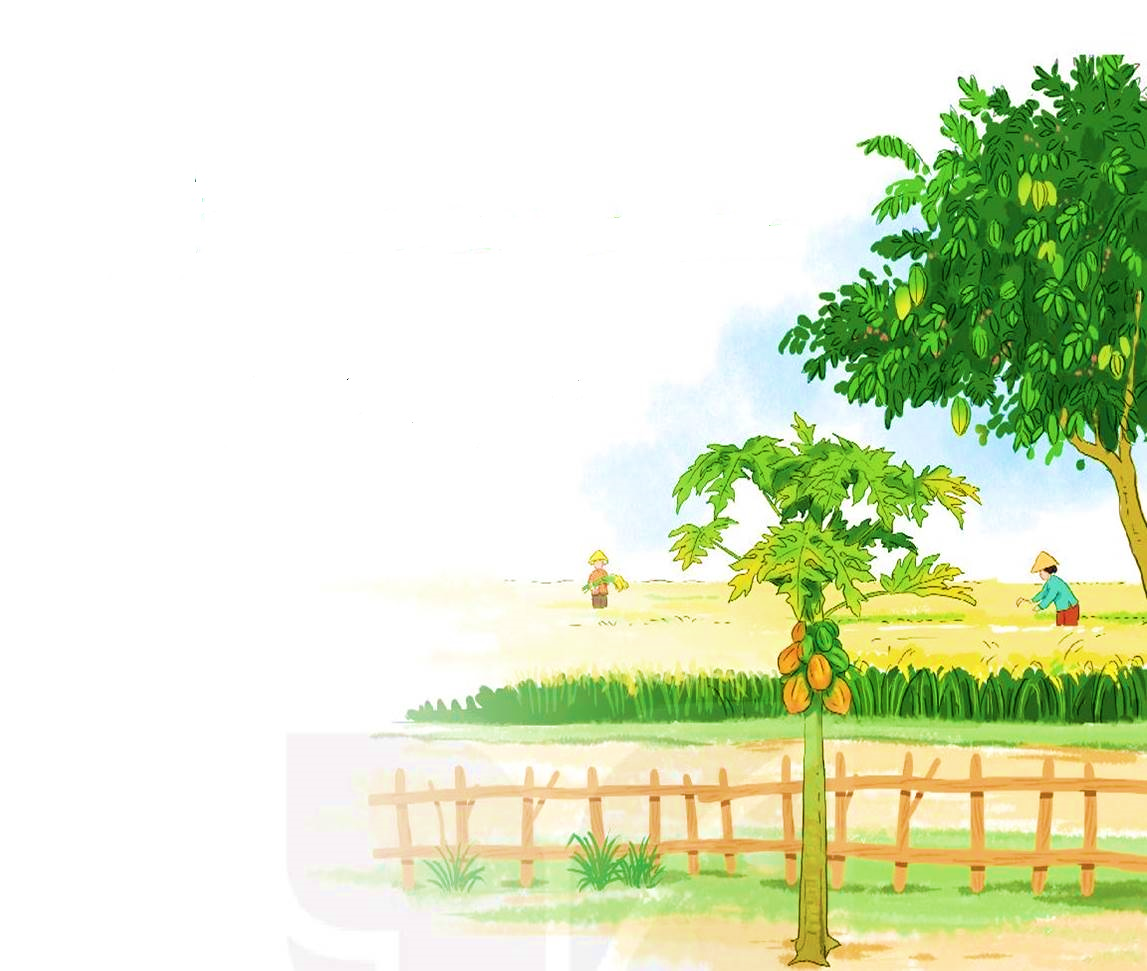 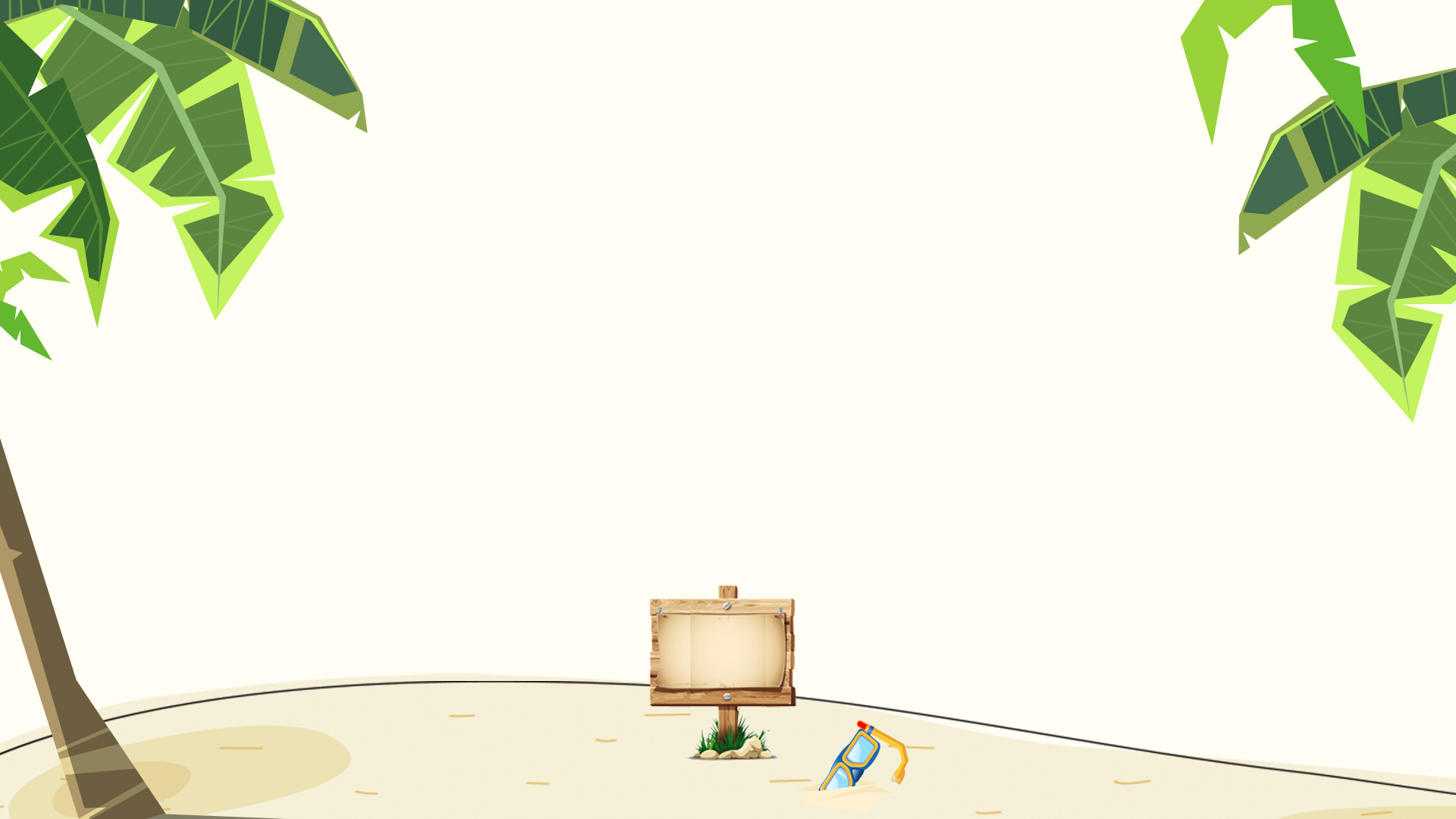 HOẠT ĐỘNG 2
CHIA SẺ CẢM XÚC
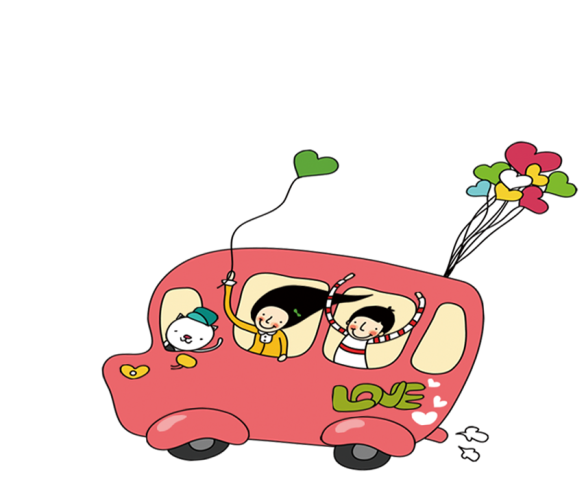 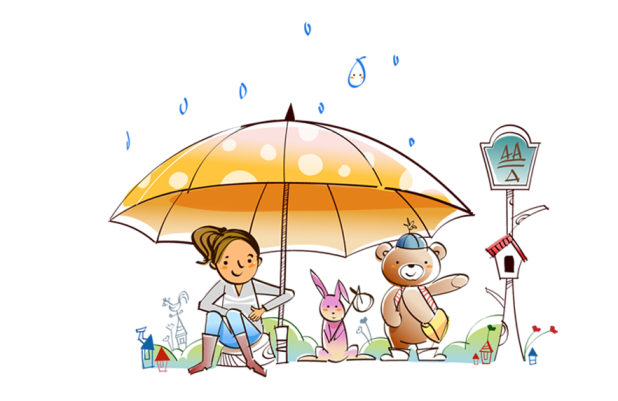 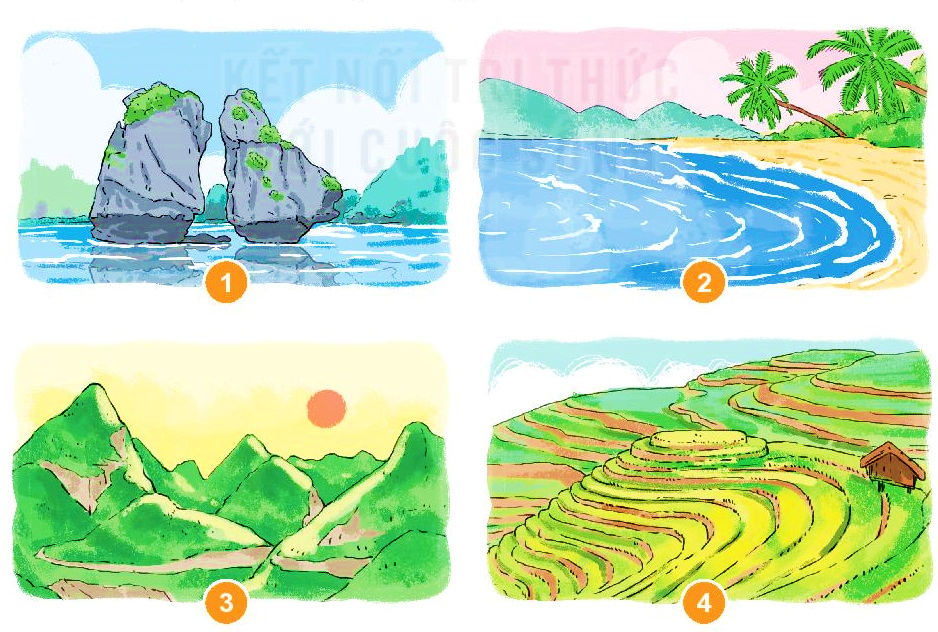 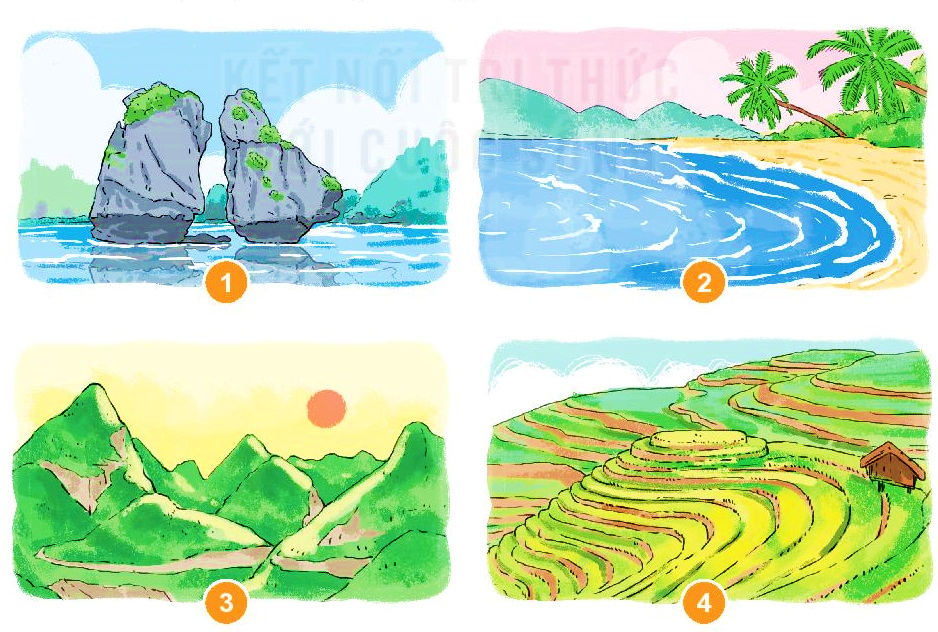 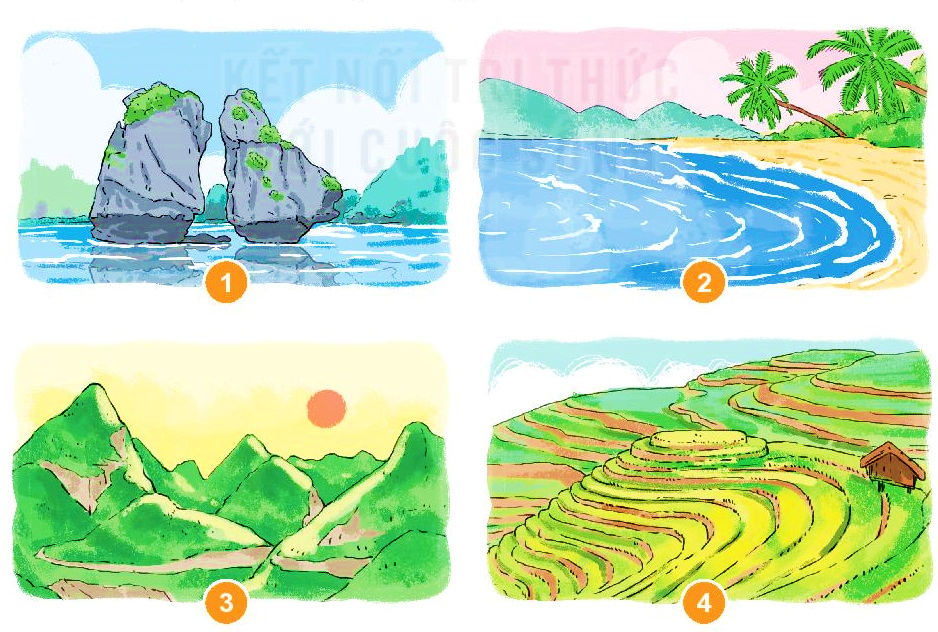 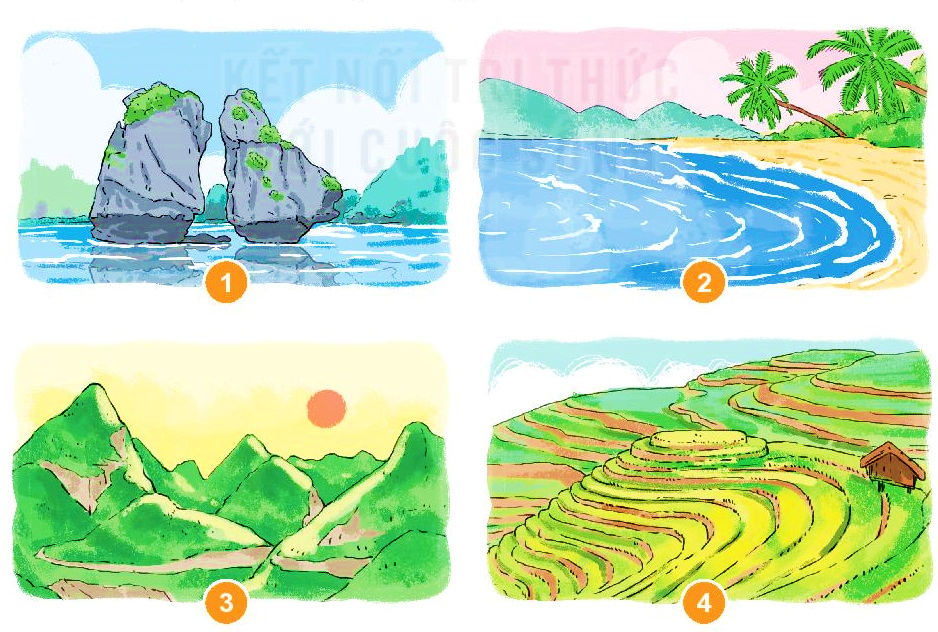 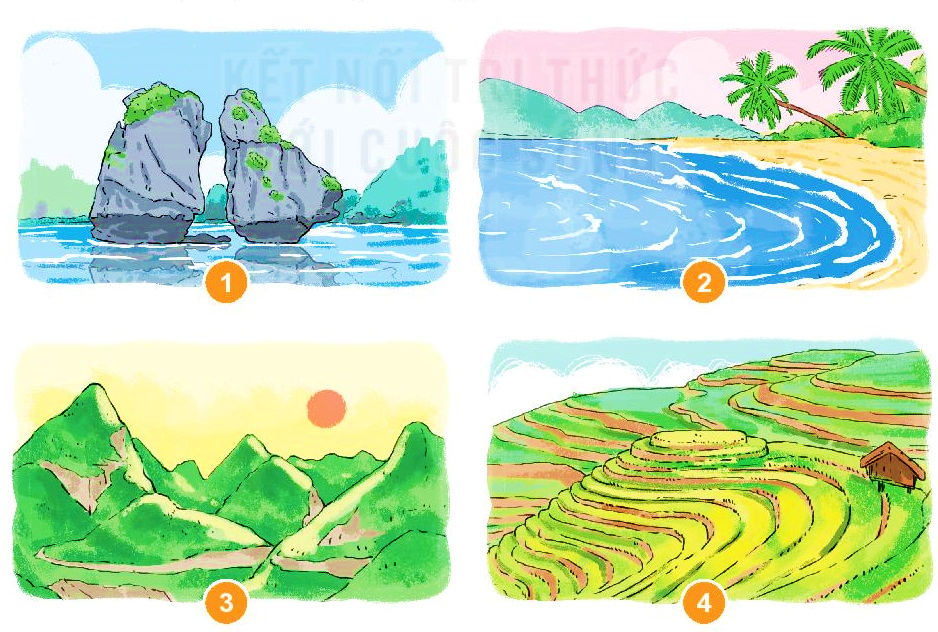 KÍNH CHÚC THẦY CÔ
SỨC KHỎE – HẠNH PHÚC